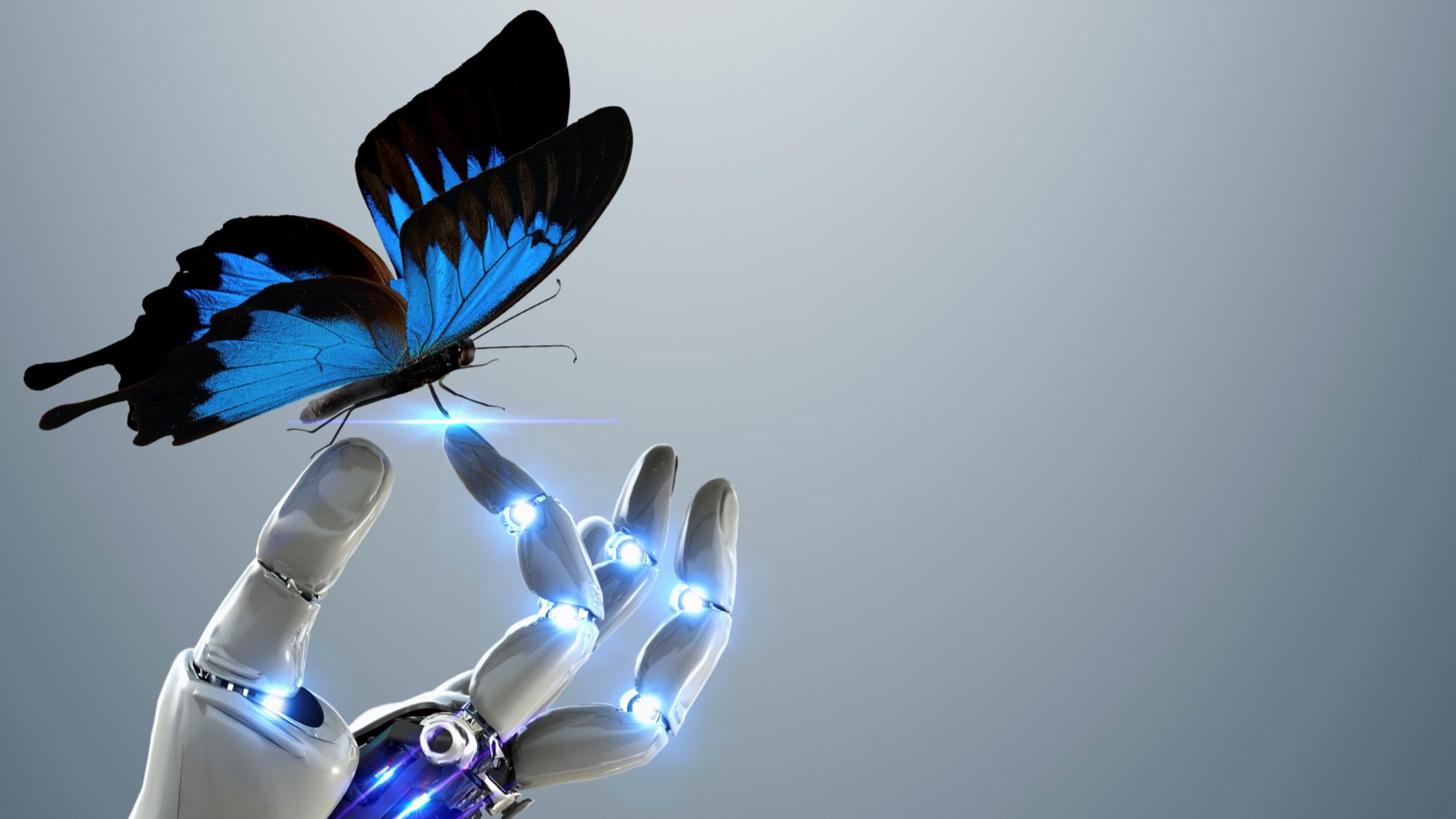 September 3, 2023
Companies Auditor's Report Order, 2020 
(CARO 2020)
presented by
CA HARSH AGARWAL 
Chartered Accountant
Mob - 9764899927
ORGANISED BY: PUNE BRANCH OF ICAI
Applicability of CARO
CARO applies to all companies (including foreign companies) except the following:
Banking companies and Insurance companies 
Section 8 Companies (i.e. typically not-for-profit companies)
One person companies and “Small” companies
Private limited companies (other than a subsidiary or holding of a public company) of which -
i) paid-up capital (ESC+PSC+Share App. Money) and reserves (OCI items to be excluded) < Rs. 1 cr on balance sheet date and
ii) borrowings (including current maturities of long-term borrowings) < Rs. 1 cr from any bank/FI at any point of time during the current FY and
iii) revenue (including other income) < Rs. 10 cr (including discontinuing operations) during the current FY
Applicability (no change from CARO 2016
Key considerations / Questions / Things to be careful
If a company is covered under the definition of small company, it will remain exempted even if it falls under any of the criteria specified for private company. 
A private limited company, in order to be exempt must satisfy all the conditions collectively.
If a Company converts into a LLP / partnership / any other constitution which is exempted from application of CARO, in that situation CARO would not be applicable.
[Speaker Notes: Foreign Company – Section 2 (42) 
Any company or body corporate incorporated outside India which -  
(a) has a place of business in India whether by itself or through an agent, physically or through electronic mode; and 
(b) conducts any business activity in India in any other manner.

Section 8 Company – Section 8
Where it is proved to the satisfaction of the Central Government that a person or an association of persons proposed to be registered under this Act as a limited company—
(a) has in its objects the promotion of commerce, art, science, sports, education, research, social welfare, religion, charity, protection of environment or any such other object;
(b) intends to apply its profits, if any, or other income in promoting its objects; and
(c) intends to prohibit the payment of any dividend to its members,
the Central Government may, by licence issued in such manner as may be prescribed, and on such conditions as it deems fit, allow that person or association of persons to be registered as a limited company under this section without the addition to its name of the word "Limited", or as the case may be, the words "Private Limited" , and thereupon the Registrar shall, on application, in the prescribed form, register such person or association of persons as a company under this section.

One person Company – Section 2 (62)
One Person Company means a company which has only one person as a member.

Small Company – Section 2 (85)
 “Small company" means a company, other than a public company,—
(i) paid-up share capital of which does not exceed fifty lakh rupees or such higher amount as may be prescribed which shall not be more than ten crore rupees; and
(ii) turnover of which as per profit and loss account for the immediately preceding financial year does not exceed two crore rupees or such higher amount as may be prescribed which shall not be more than one hundred crore rupees.]
Clause (i) Property, Plant and Equipment related clauses
Reporting requirements
(i)(a)(A) Whether the company is maintaining proper records showing full particulars, including quantitative details and situation of Property, Plant and Equipment – No change
(i)(a)(B) Whether the company is maintaining proper records showing full particulars of Intangible assets – Explained later
(i)(b) Whether these Property, Plant and Equipment have been physically verified by the management at reasonable intervals; whether any material discrepancies were noticed on such verification and if so, whether the same have been properly dealt with in the books of account – No change
(i)(c) Whether the title deeds of all the immovable properties (other than properties where the company is the lessee and the lease agreements are duly executed in favour of the lessee) disclosed in the financial statements are held in the name of the company, if not, provide the details thereof in the format below – Explained later
(i)(d) Whether the company has revalued its Property, Plant and Equipment (including Right of Use assets) or intangible assets or both during the year and, if so, whether the revaluation is based on the valuation by a Registered Valuer; specify the amount of change, if change is 10% or more in the aggregate of the net carrying value of each class of Property, Plant and Equipment or intangible assets; – Explained later
(i)(e) Whether any proceedings have been initiated or are pending against the company for holding any benami property under the Benami Transactions (Prohibition) Act, 1988 (45 of 1988) and rules made thereunder, if so, whether the company has appropriately disclosed the details in its financial statements – Explained later
PP&E Clauses
Clause (i)(a)(B) – Intangible Assets
Reporting requirement
Whether the company is maintaining proper records showing full particulars of Intangible assets.
Key considerations / Questions / Things to be careful
May have to consider the relevant documentation requirements of the relevant acts (Copyright Act, 1957, Patents Act, 1970, Trade Marks Act, 1999 , Designs Act, 2000, IT Act 2000 and so on) depending on the intangible asset involved.
An illustrative list of documents and records has been prescribed which could be maintained in the form of in the form of hard copies / printed materials or available in digital medium. Eg. Narratives, SOPs
Audit considerations 
- Reasonable and sufficient description of the asset to facilitate identification should be available for inspection (eg. purchase agreements / letters granting patent, registration references, software title version, serial number)
- Location (eg. division/users of the intangible); Agreement books / Registers; Quantity (eg. software licences; Original cost; Date available for use; Subsequent expenditure details; Register of amortisation/impairment; retirement; registration; License Register; BCP / DRP Register; Records / Registers of Litigations involving intangible assets;
PP&E Clauses
Client Requirements (CAS)
Register of intangible assets with above required details
Clause (i)(c)  – Title Deeds
Reporting requirement
Whether the title deeds of all the immovable properties (other than properties where the company is the lessee and the lease agreements are duly executed in favour of the lessee) disclosed in the financial statements are held in the name of the company, if not, provide the details thereof in the format below:
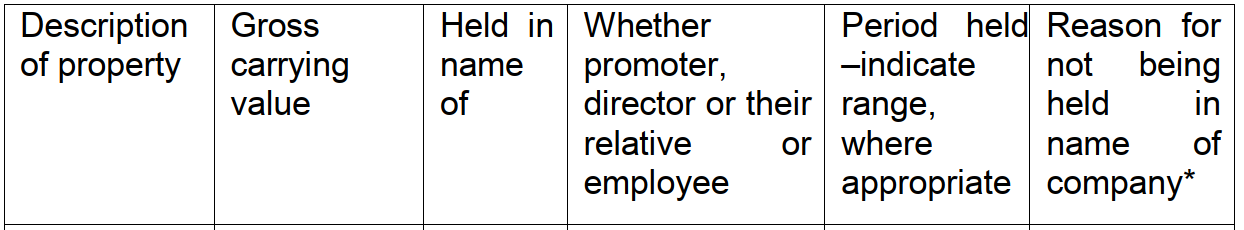 PP&E Clauses
Key considerations / Questions / Things to be careful
Auditor is required to identify immovable properties and verify the title deeds (Registered sale deed / transfer deed / conveyance deed, etc. of land, land & building together, etc.)
TDRs(Transfer Development Rights), Plant and Machinery embedded in land etc., are not considered as an immovable property. 
In case of leasehold land and land & buildings together, covered under the head fixed assets, the lease agreement duly registered with the appropriate authority. (Under IND AS 116, disclosure requirements in an Operating Lease is substantially the same as that of Finance Lease) 
Question – In case of lost deeds, where we are unable to trace through FIRs also, the disclosure way to discuss?
Client Requirements (CAS)
Identification of immovable properties, title deeds of all immovable properties, bank confirmations in case title deeds held by banks/FIs, FIR in case of lost deeds
Clause (i)(d) – Revaluation of assets
Reporting requirement
Whether the company has revalued its Property, Plant and Equipment (including Right of Use assets) or intangible assets or both during the year and, if so, whether the revaluation is based on the valuation by a Registered Valuer; specify the amount of change, if change is 10% or more in the aggregate of the net carrying value of each class of Property, Plant and Equipment or intangible assets;
Key considerations / Questions / Things to be careful
The audit has to consider 
– whether revaluation done – if yes done by a registered valuer (Consider section 247 of Cos Act)
disclose amount if 10% or more of NBV of the block (Both upward and downward revaluation included).

Should consider - that if a single item of Property Plant & Equipment (PPE) is revalued, then the entire class of PPE to which that item belongs should be revalued (as per AS 10 / Ind AS 16). 
Obtain a copy of the valuation report and verify basic details as mentioned in para 42(e) of the GN
Reporting does not tantamount to use of work of an expert
PP&E Clauses
Client Requirements (CAS)
Details of all PPE/Intangibles reviewed, copy of valuation reports
Clause (i)(e)  – Benami Properties
Reporting requirement
Whether any proceedings have been initiated or are pending against the company for holding any benami property under the Benami Transactions (Prohibition) Act, 1988 (45 of 1988) and rules made thereunder, 
if so, whether the company has appropriately disclosed the details in its financial statements
Key considerations / Questions / Things to be careful
Refer Benami Property Transactions Act, 1988 and the rules made thereunder for definitions of terms
Initiating Officer (Assistant/ Deputy Commissioner of Income Tax) initiates the proceedings under the Act.
Only properties which are included under the head “Property, Plant and Equipment” and “Intangible Assets”
Auditor is required to
examine whether proceedings have been initiated or are pending before any authority
examine whether appropriate disclosures are made in the financial statements (nature of property, carrying value, status of proceedings and the liability that may arise)
Contingent liability vs Provision
Necessary inquiries from the management including obtaining a management representation letter, review the legal expenses account, etc.
PP&E Clauses
Client Requirements (CAS)
Details of any notice / pending case under the Act
Clause (ii) – Inventory
Reporting requirement
whether physical verification of inventory has been conducted at reasonable intervals by the management and 
whether, in the opinion of the auditor, the coverage and procedure of such verification by the management is appropriate; 
whether any discrepancies of 10% or more in the aggregate for each class of inventory were noticed and if so, whether they have been properly dealt with in the books of account;
Clause 3(ii)(a)
Key considerations / Questions / Things to be careful
Management process of physical inventory count i.e. perpetual or single point of time
In case of perpetual count of inventory, how do we compute 10%?
10% discrepancy in value for each class of transactions (i.e. RM, FG, WIP). Whether gross or net value for 10%?
Judgement of reasonable interval/coverage/procedures
Deviation in std consumption vs actual consumption (to identify write-offs), BOM change should be considered.
Adequate cut off procedures. Whether reversal on account of sales cut off entry identified by us is deviation?
If PV is done on quarterly/perpetual basis and deviation is not considered in statement, should be reported.
Clause (ii) – Inventory (cont.)
Reporting requirement
whether during any point of time of the year, the company has been sanctioned working capital limits in excess of five crore rupees, in aggregate, from banks or financial institutions on the basis of security of current assets; 
whether the quarterly returns or statements filed by the company with such banks or financial institutions are in agreement with the books of account of the Company, if not, give details;
Key considerations / Questions / Things to be careful
Management process of preparation of quarterly returns (i.e directly from system TB, manual adj. in excel TB)
Charge created as per MCA portal to ensure the completeness of facilities obtained.
Non fund based limits should be considered (e.g LC, BG etc.) Facilities on PPE, unsecured is out of scope.
Sanctioned limit is important and not utilization/ sanctioned limit on any day during the year 
In case ageing of stock, AR is given in such statements, we should compare such ageing with reconciliation.
Clause 3(ii)(b)
Client Requirements (CAS)
Sanction letter/ Quarterly statements submitted to bank / Reconciliations in books vs statements
TB/FS/MIS based on which statement is prepared, ageing analysis/underlying schedule.
MIS / FS prepared by the client, confirmation of quarterly statements directly from bank.
Clause iii(a) - Investment, Guarantee, Loans given
Reporting requirement
whether during the year the company has made investments in, provided any guarantee or security or granted any loans or advances in the nature of loans, secured or unsecured, to companies, firms, Limited Liability Partnerships or any other parties, if so,-
(a) whether during the year the company has provided loans or provided advances in the nature of loans, or stood guarantee, or provided security to any other entity [not applicable to companies whose principal business is to give loans], if so, indicate-
(A) the aggregate amount during the year, and balance outstanding at the balance sheet date with respect to such loans or advances and guarantees or security to subsidiaries, joint ventures and associates;
(B) the aggregate amount during the year, and balance outstanding at the balance sheet date with respect to such loans or advances and guarantees or security to parties other than subsidiaries, joint ventures and associates;
Investment, Guarantees, Loans given
Key considerations / Questions / Things to be careful
Reporting is for transactions “during the year”, for ALL parties and for Gross amount of loan
Guarantee and security given and advances in nature of loans are additional reporting included.
Only Financial guarantee given to bank or financial institution for loans taken by third party is covered
Advances in nature of loan needs to be assessed on case to case basis. Indicators include (a) Not as per normal trade practice (b)Advance exceeding normal operating cycle will be a loan. 
Loan given and squared off during the year to be reported. Check 186(4) of Act, SEBI regulation 34(3) and 53(f).
Client Requirements (CAS)
List of all financial guarantees given, investments made, loans / advances given during the year.
Details to include ageing, nature, purpose, relationship, settlement date, gross and outstanding balance.
Controls related to investment, guarantee, security, loans and advances given.
Clause iii (b) - Prejudicial to Company’s interest
Reporting requirement
(b) whether the investments made, guarantees provided, security given and the terms and conditions of the grant of all loans and advances in the nature of loans and guarantees provided are not prejudicial to the company’s interest;
Key considerations / Questions / Things to be careful
Earlier it was limited to rate of interest and other T & C.
Company’s ability to lend / make investment/ guarantee
Other entity’s / party’s financial standing, credit rating, ability to borrow
Reasonableness to be established basis past experience of current year’s activities. But what if there is no history available?
Interest rate to be compared with yield of government security for equivalent tenor
How to identify prejudicial to the interest of the Company for investment in start-up Company. What will be security and covenants.
Loans to employee would be also covered including relative of directors, etc. One need to evaluate whether rate of interest for all employees and directors are same then fine, otherwise report.
Investment, Guarantees, Loans given
Client Requirements (CAS)
Agreement with rate of interest, security details, terms, repayment period, covenants, nature of entity.
Clause iii (c) - Regular repayments
Reporting requirement
(c) in respect of loans and advances in the nature of loans, whether the schedule of repayment of principal and payment of interest has been stipulated and whether the repayments or receipts are regular;
Key considerations / Questions / Things to be careful
Subclause c, d & e covers loans and advances in nature of loans granted during the year and also all loans having opening balances.
Word “regular” means principal and interest should normally be received whenever they fall due.
In absence of repayment schedule, auditor to state we are unable to make specific comment in CARO report.
Advances in nature of loan generally do not have repayment schedule and hence, to be reported.
Adjustments made to loan eg: write off, new loans issued instead of repayment; these gets covered in subclause (e), but what reporting to be done here?
Auditor may report the fact, no. of cases and remarks. Same like we do for stat dues. Here remarks for all cases and in subclause (d), ninety days delay is to be reported.
Investment, Guarantees, Loans given
Client Requirements (CAS)
Loan agreements with details
Schedule of repayment along with bifurcation of Principal and Interest.
Clause iii (d) - Amounts overdue
Reporting requirement
(d) if the amount is overdue, state the total amount overdue for more than ninety days, and whether reasonable steps have been taken by the company for recovery of the principal and interest;
Key considerations / Questions / Things to be careful
Subclause c, d & e covers loans and advances in nature of loans granted during the year and also all loans and advances having opening balances.
When loans/advance is given and product/service was due and not received within 90 days post overdue, then ideally is disclosure of such amount required. 
We also have to comment of “reasonable steps” which will depend on circumstances. It is not limited to legal action but also includes reminders, solicitor/advocate notice, etc. We need to be comfortable that reasonable steps has been taken to recover the amounts.
Investment, Guarantees, Loans given
Client Requirements (CAS)
Calculation of overdue days
Written representation from management for Steps taken for recovery over and above our inquiry and tests.
Clause iii (e) - Renewal or fresh loan
Reporting requirement
(e) whether any loan or advance in the nature of loan granted which has fallen due during the year, has been renewed or extended or fresh loans granted to settle the overdues of existing loans given to the same parties, if so, specify the aggregate amount of such dues renewed or extended or settled by fresh loans and the percentage of the aggregate to the total loans or advances in the nature of loans granted during the year [not applicable to companies whose principal business is to give loans];
Key considerations / Questions / Things to be careful
This clause is inserted to address risk of evergreening of loan.
Subclause c, d & e covers loans and advances in nature of loans granted during the year and also all loans having opening balances.
Reporting is for loan due / overdue during the year; what if loan is overdue since PY and renewal happened in current year?
Fresh loans given prior to loan fallen due should also be reported.
Loans due on BS date and renewed before date of audit report to be reported in CY as well as next year.
Investment, Guarantees, Loans given
Client Requirements (CAS)
List of loans / advances in nature of loans fallen due during the year and renewed / extended / fresh loan given to settle existing overdue loan.
Loan agreements or mutually agreed arrangements for above. 
Details of any change in terms and conditions leading to renewal of loan.
Clause iii (f) - No repayment terms
Reporting requirement
(f) whether the company has granted any loans or advances in the nature of loans either repayable on demand or without specifying any terms or period of repayment, if so, specify the aggregate amount, percentage thereof to the total loans granted, aggregate amount of loans granted to Promoters, related parties as defined in clause (76) of section 2 of the Companies Act, 2013;
Key considerations / Questions / Things to be careful
Disclosure is limited to loans granted to Promoters / Related parties as per Co. Act.
Clause (a) to (e) are not applicable to companies whose principal business is to give loans, but clause (f) is applicable to all.
Disclose repayable on demand and Terms not specified. Further quantum with total loans given. 
Agreement/mutual arrangement/agreements to be considered while evaluating above clause.
Investment, Guarantees, Loans given
Client Requirements (CAS)
List of promoters and related parties as per section 2(69) and 2(76) respectively of the Co Act.
Agreement with rate of interest, security details, terms, repayment period, covenants, nature of entities etc
Clause iv - In respect of loans, investments, guarantees, and security whether provisions of section 185 and 186 of the Companies Act, 2013 have been complied with
Reporting requirement
Whether Company has complied with the provisions of Section 185 (deals with loans to directors or any other person in whom director may be interest or , any guarantee or security in connection with any loan to director or other person) and Section 186 (deals with loans and investment by the Company) of the Companies Act, 2013
Key considerations
Any indirect loan, to which the provisions of section 185 would apply had that been a direct loan, would be covered within the ambit of section 185
Clause iv - Loans etc to directors and loan and investment by the Company
Client Requirements (CAS)
Register of directors u/s 170
Register of contracts or arrangements in which directors are interested maintained u/s 189 (Form MBP-4)
Notice of interest by the directors u/s Sec. 184(1) (Form MBP-1)
Register of Loans/Guarantee/Security and Acquisition by Company u/s 186 (Form MBP-2)
Copy of special resolution in case the Loans/Guarantee/Security and Acquisition by Company exceeds the specified limits
Schedule of deposits along with repayment and interest schedule
Clause v - In respect of deposits accepted by the Company, whether RBI directives and provisions of companies act have been complied with
Reporting requirement
Nature of contravention to be reported if the Company has not complied with provisions of section 73 to 76 for deposits accepted by the company or amounts deemed to be deposits; If an order is passed by CLB, NCLT or RBI, whether the same has been complied with or not
Key considerations
Evaluation of advances received by the company in the course of or for the purpose of business of the company (eg. for supply of goods, provision of services, supply of capital goods etc). Such advances would be deemed as deposits on the expiry of 15 days from the date they become due
Clause v - Deposits accepted and the amounts deemed to be deposits
Client Requirements (CAS)
Register of deposits
Listing of all the advances accepted by the company during the year in the course of business (including adjusted or paid thereof)
Form DPT-3 filed by the Company
Clause vi - Maintenance of cost records
Reporting requirement
Whether maintenance of cost records has been specified by the Central Government under Section 148(1) of the Companies Act, 2013
Whether accounts and records have been made and maintained
Key considerations
Obtain representation from the management whether cost records are required to be maintained and whether the same have been made and maintained
Careful evaluation by the auditors whether maintenance of cost records has been specified for the Company by the Government
Clause vi- Maintenance of cost records
Client Requirements (CAS)
List of cost accounts/cost records maintained by the Company.
Cost audit report of previous year, if conducted.
Clause vii : Statutory Dues
Reporting requirement

A) whether the company is regular in depositing undisputed statutory dues including Goods and Services Tax, provident fund, employees' state insurance, income-tax, sales-tax, service tax, duty of customs, duty of excise, value added tax, cess and any other statutory dues to the appropriate authorities and if not, the extent of the arrears of outstanding statutory dues as on the last day of the financial year concerned for a period of more than six months from the date they became payable, shall be indicated; 

B) where statutory dues referred to in sub-clause (a) have not been deposited on account of any dispute, then the amounts involved and the forum where dispute is pending shall be mentioned (a mere representation to the concerned Department shall not be treated as a dispute);
Clause vii : Statutory Dues
Clause viii – Transactions not recorded in books of accounts
Reporting requirement
Whether any transactions which are not recorded in books of accounts are surrendered or disclosed as income in any income tax assessment
If yes, whether the previously unrecorded income has been properly recorded in books of accounts during the current year
Key considerations / Questions / Things to be careful
Meaning of undisclosed income as per Sec 158B of the Income Tax Act – undisclosed income includes money, bullion, jewellery, valuable article, any income based on any entry in the books of accounts which is not accounted in books / offered for tax
Income escaping assessment – Check for any income escaping assessment
Any search / survey conduced by tax department
If any item of unrecorded nature found – Keep in view Ind AS 8 / AS 5 for prior period items / exceptional items etc.
Clause viii 
Whether any transactions not recorded in books of accounts have been surrendered or disclosed as income in tax assessments and if yes, the unrecorded amount has been recorded in books in CY
Client Requirements (CAS)
List of tax assessments carried out during the year
Any notices on account of income escaping assessment / block assessments for previous years
Clause (ix) (a) – Default in repayment of loans
Reporting requirement
Whether the company has defaulted in repayment of loans or other borrowings or in the payment of interest thereon to any lender, if yes, the period and the amount of default to be reported as per the format below.
Key considerations / Questions / Things to be careful
Check for penal interest 
Specific confirmation from lender
Check specifically for loans taken from entities other than Bank and FIs and payables to related parties
Default in repayment of loans
Client Requirements (CAS)
List of all loans taken during the year or O/S at YE and supporting documents /agreements for all loans
Repayment schedules for loans / interest and bank statements to verify the same
PY unpaid instalments paid during CY and list of continued defaults
Details of loans restructuring  application filed by the company and whether those are accepted by lender
Clause (ix) (b) – Wilful defaulter
Reporting requirement
Whether the company is a declared wilful defaulter by any bank or financial institution or other lender?
Key considerations / Questions / Things to be careful
Will apply when sub-clause (a) is triggered
Refer RBI definition of wilful defaulter
Specific confirmation from lender
Check for penal interest and enquire whether show cause notice has been received
Check wilful defaulters list in public domain – RBI/CIBIL
Question: CIBIL only covers cases reported >25 lacs. Cases where bank/FI has declared wilful defaulter but has not lent any money? Change in status after YE before sign off?
Wilful defaulter
Clause (ix) (c) – Diversion of loans
Reporting requirement
Whether term loans were applied for the purpose for which the loans were obtained; if not, the amount of loan so diverted and the purpose for which it is used may be reported.
Key considerations / Questions / Things to be careful
check whether company has granted loans to other parties -related or otherwise during the year - this will trigger scepticism on diversion of funds.
Refer RBI definition for diversion of funds
Whether loans are parked in FD or current account because they are pending utilisation? If yes, report accordingly in CARO
This clause only considers term loans (i.e. term of more than 36 months)
If loan disbursed is deposited in a common account of the company, it should not be construed that the amount has not been utilised for the purpose it was raised.
Q: How to check utilisation of funds are received in a common account.? How many transactions to test?
Diversion of loans
Client Requirements (CAS)
Apart from items covered in subclause a above, we would require loan utilisation details from the client
Clause (ix) (d) – ST loans used for LT purpose
Reporting requirement
Whether funds raised on short term basis have been utilised for long term purposes? If yes, the nature and amount to be indicated.
Key considerations / Questions / Things to be careful
Review of cash flow statement
Also check if long term funds have been used to finance current assets as this is also to be reported.
Prepare overall picture of the sources and application of funds to determine whether ST funds were used for LT purposes
ST funds used for LT purposes
Client Requirements (CAS)
None
Clause (ix) (e) – Loans taken to meet obligations of subs/ JV/associates
Reporting requirement
Whether the company has taken any funds from any entity or person on account of or to meet the obligations of its subsidiaries, associates or joint ventures, if so, details thereof with nature of such transactions and the amount in each case.
Key considerations / Questions / Things to be careful
Check if company has positive cash flow from operating/investing activities which have been used to grant loans or meet obligations of the subs/associate/JV entities. in such case, borrowed funds may not have been used to grant loans/advances to meet obligation of subsidiary/associate/JVs
Assess specific reporting requirement when subsidiary is audited by another auditor
Keep an eye out for expenses incurred on behalf of other entities, for advances given to vendors on behalf of other entities and review Intercompany balances to identify balances in the nature of loans 
Q: In case security is given but actual payment is not made, what would be the implication?
Loans taken to meet obligations of subs/ JV/associates
Clause (ix) (f) – Loans raise by pledge of securities held in subs/JV/associates
Reporting requirement
Whether the company has raised loans during the year on the pledge of securities held in its subsidiaries, joint ventures or associate companies, if so, give details thereof and also report if the company has defaulted in repayment of such loans raised
Key considerations / Questions / Things to be careful
Verify charges created against loan as per sec 77 of Companies Act, 2013
The clause mentions all securities and is not restricted to equity. Refer SCRA 1956 for definition.
Verify loan agreementsto check nature of security against such loans
Applicable for all loans from all types of lenders
Default is already covered in sub clause (a) above so only a yes/no answer is sufficient.
Loans raised by pledge of securities
Client Requirements (CAS)
Loans taken against pledge
Clause x (a)  – Application of money raised by IPO/FPO (including debt instruments)
Reporting requirement
In case the Company has raised any money by way of a IPO / FPO (including any debt instrument such as debentures bonds) , whether the funds were utilised for the purpose for which they were raised.
Key considerations / Questions / Things to be careful
Review the IPO / FPO / offer document to see the intended end use of money raised 
As per SEBI LODR, the Company has to disclose the details of both utilised and unutilised money. Review this information in the financial statements. Generally there is an agency / Financial institution who will review the fund raising process and utilisation of money raised. Take their report for audit purpose.
Review temporary use of funds (eg. money parked in term deposits for temporary period until the start of project) and report accordingly in CARO.
If the money was not utilised for the intended purpose and later rectified then mention this fact in reporting
Clause X (a) 
Application of money raised through IPO / FPO
Client Requirements (CAS)
IPO offer document / Debenture trust deed / 
Fund utilisation statement / Report from FI or any other agency for utilisation of proceeds.
Clause x (b)  – Compliance of Section 42 / 62 of Act for private placement / preferential allotment of shares / convertible debentures and utilisation of such funds
Reporting requirement
Compliance of section 42 {Private Placement & Companies (prospectus and allotment of securities) Rules, 2014} and Section 62 {preferential allotment & Companies (Share Capital and Debentures) Rules, 2014}
Whether the funds raised were used for the purpose for which they were raised.
If above provisions not complied, state amount involved and nature of non compliance
Clause X (b) 
Funds raised through private placement preferential allotment and its utlisation
Key considerations / Questions / Things to be careful
Section 42 requirements 
Review the private placement offer cum application letter made by the Company for private placement to a select group of persons (not exceeding 200 individuals including QIBs
Proposal of private placement should be approved by special resolution of shareholders
See details of offer document, arrangements, requirements (eg whether the instruments would be listed on a recognised stock exchange) 
No fresh offer would be made unless all other open offers are closed by the Company 
After making the offer the Company shall allot the securities within 60 days of receipt of money 
Money raised would be kept in a separate bank account until completion of the private placement 
Refer to Companies (prospectus and allotment of securities) Rules, 2014 for further requirement
Clause x (b)  – cont
Key considerations / Questions / Things to be careful
Section 62 requirements 
Proposed increase in subscribed capital to be backed up by a special resolution by shareholders
Pricing of shares to be done by a registered valuer 
See details of offer document, arrangements, requirements (eg whether the instruments would be listed on a recognised stock exchange) 
Refer to preferential allotment & Companies (Share Capital and Debentures) Rules, 2014 for further requirements.
Clause X (b) 
Funds raised through private placement preferential allotment and its utlisation
Client Requirements (CAS)
Offer document / private placement offer
Valuation report for issue of shares 
Review of various forms and MCA filings done by the Company (Eg. PAS 4 form) 
Statement of utilisation of proceeds
Clause xi (a) : Fraud
Reporting requirement
A) Whether any fraud by the company or any fraud on the company has been noticed or reported during the year; If yes, the nature and the amount involved is to be indicated
Key changes
The responsibilities of our reporting has been widened by removing the words “officers or employees
The Clause does not require us to discover such frauds. on the company and by the company. Our scope of inquiry under this clause is restricted to frauds ‘noticed or reported’ during the year. 
Noticed or reported indicates that the management of the company should have the knowledge. Hence combined reading suggests that “this clause requires reporting of ‘fraud noticed and reported by company/management”
Irrespective of the reporting, we are required to fulfil its obligation as required under Standard on Auditing (SA) 240, “The Auditor’s Responsibilities Relating to Fraud in an Audit of Financial  Statements” and reporting as required under Section 143(12) of the CA 2013 (read with the related GN issued by ICAI) 
Reporting restricted to “established’ fraud and not ‘suspected/alleged fraud’
We are required to report separately on (i) fraud on the Company (ii) fraud by the Company
Clause 9 : Fraud
[Speaker Notes: The term ‘fraud’ as defined in Section 447 of the Act in relation to affairs of a company or any body corporate, includes any act, omission, concealment of any fact or abuse of position committed by any person or any other person with the connivance in any manner, with intent to deceive, to gain undue advantage from, or to injure the interests of, the company or its shareholders or its creditors or any other person, whether or not there is any wrongful gain or wrongful loss. The definition of fraud as per SA 240 and the explanation of fraud as per Section 447 of the 2013 Act are similar, except that under Section 447, fraud includes ‘acts with an intent to injure the interests of the company or its shareholders or its creditors or any other person, whether or not there is any wrongful gain or wrongful loss.]
Clause xi (b) : Fraud
Reporting requirement
B) Whether any report under sub-section (12) of section 143 of the Companies Act has been filed by the auditors in Form ADT-4 as prescribed under rule 13 of Companies (Audit and Auditors) Rules, 2014 with the Central Government
Key requirements
This clause requires us to report if any report under section 143(12) of CA2013 has been reported in Form ADT4
Reporting requirement under Section 143(12) is for the statutory auditors of the company and also equally applies to the cost accountant in practice, and to the company secretary in practice, conducting secretarial audit under Section 204 of the Act. We should consider if cost auditor or secretarial auditor has filed any report under section 143(12) of the Act in Form ADT-4.
Clause 9 : Fraud
Key audit process
Review minutes of audit committee and Board of directors
Check MCA21 database for any filling (ADT 4)
Inquiry procedures with KMP
Clause xi (c) : Fraud
Reporting requirement
C) Whether the auditor has considered whistle-blower complaints, if any, received during the year by the company
Key requirements
This is a new reporting requirement in CARO 2020 and requires us to consider whistle blower complaints, if any, received by the company during the year under audit
Whistle blower mechanism is not mandatory for all companies and therefore we should consider the requirements prescribed in the CA 2013 and in SEBI Listing Regulations. Mandatory for listed company, company accepting deposits or have borrowed money from banks and public financial institutions in excess of 50 Crs.
Clause 9 : Fraud
Key audit process
Where applicable, check whether the company has an ethics/whistle blower hotline/process with adequate procedures to handle anonymous complaints
We are required to consider that every complaint received by the company including anonymous complaints while deciding the nature, timing and extent of audit procedures. We should also evaluate whether whistle blower complaints are investigated and resolved by the company in an appropriate and timely manner.  
Where there is no whistle blower mechanism established by the company (not required by law), we should ask from the management to share all whistle blower complaints (if received by company) and also the investigation done for such complains
Clause xii - Nidhi Company
Reporting requirement
Whether the Nidhi company has complied with the Net owned funds to deposits in the ratio of 1:20 (as per last audited financial statements) to meet out the liability (in case of shortfall, report the amount of shortfall and actual ratio)
Whether the nidhi company is maintaining 10% unencumbered deposits as specified in the Nidhi Rules, 2014 to meet out the liability (in case of shortfall, report the amount)
Whether there has been any default in payment of interest on deposits or repayment thereof for any period and if so, the details thereof (nature, amount, period, Number of persons to whom there was default)
Key considerations/ Things to be careful
Compliance of Rule 14 of Nidhi (Amendment) Rules, 2019- Every Nidhi shall invest and continue to invest (at least 10% amount of deposits outstanding at close of business on the last working day of second preceding month) in unencumbered term deposits with scheduled commercial bank (other than co-operative bank or regional rural bank) or post office. Temporary withdrawal is permitted with prior approval of Regional Director. In such cases, auditor to examine and state the fact in reporting.
Obtain agreements of deposits accepted by the company (amounts and due dates) and verify if the repayment of deposits including interest is in accordance with the terms
Clause xii- Nidhi Company
Clause xii - Nidhi Company
Key considerations/ Things to be careful
Auditor to report the period and amount of defaults:
Existing as at period end
Defaults existing during any period and made good during the year
In case of dispute between the Company and depositor related to repayments, auditor should consider prevailing terms and conditions. However, he may give a brief nature of the dispute while reporting.
Clause xii- Nidhi Company
Client Requirements (CAS)
Computation of deposit liability (all types of deposits accepted from members) and net owned funds (paid up equity share capital and free reserves reduced by accumulated losses and intangible assets as per last audited balance sheet) (excluding proceeds from issue of preference shares)
Schedule of payments of interest and repayment of deposits mentioning the due dates of payments. 
Details of investments made in term deposits during the year
Clause (xiii): Reporting on related party transactions u/s 177 and 188 of Companies Act
Reporting requirement
Whether all transactions with the related parties are in compliance with sections 177 and 188 of Companies Act where applicable and the details have been disclosed in the financial statements, etc., as required by the applicable accounting standards
Key considerations / Questions / Things to be careful
Detailed representations to be obtained from management
Testing of management’s assertions/explanations regarding arm’s length, i.e. market price may not be the only consideration, we should understand credit terms/other T&C as well
Check PY workpapers to ensure completeness of transactions and related parties
Reporting on Related party transactions u/s 177 and 188
Client Requirements (CAS)
Listing of related parties and their relationship with the Company
Schedule of RPT transactions for the reporting period
Director’s declarations in Form MBP-1
Copy of register maintained under section 189
Minutes of all meetings of the Board and its committees (such as Audit Committee)
Clause (xiv) – Internal audit
Reporting requirement
Whether the company has an internal audit system commensurate with the size and nature of its business? 
Whether the reports of the Internal Auditors for the period under audit were considered by the statutory auditor?
Key considerations / Questions / Things to be careful
Applicability of the clause
Nature/ timing/ extent of work performed by internal auditor and communication with TCWG
Procedures to be performed by statutory auditor with respect to work performed by internal auditor
Internal Audit
Client Requirements (CAS)
Internal audit plan to be agreed with management
Engagement letter to specify reports covering upto the end of the FY to be made available to statutory auditors
All internal audit reports (including draft) to be made available to statutory auditor sufficiently in advance
Clause (xiv) – Internal auditApplicability
As per Section 138 of the Companies Act, 2013 (read with Rule 13 of Companies (Accounts) Rules, 2014), the following companies shall appoint an internal auditor:

All companies listed on a recognised stock exchange as at the date of Balance sheet

In case of unlisted companies, subject to the below thresholds:

Private limited companies:
Turnover exceeds INR 200 Crs during the previous financial year OR 
Outstanding loans/borrowings from banks /Public financial institutions is greater or equal to INR 100 Crs at any time during the previous financial year.

Unlisted public limited companies:
Paid up share capital exceeds INR 50 Crs during the previous financial year OR
Turnover exceeds INR 200 Crs during previous financial year OR
Outstanding loans/borrowings from banks /Public financial institutions is greater or equal to INR 100 Crs at any time during the previous financial year OR
Outstanding deposits is greater or equal to INR 25 Crs at any time during the previous financial year.
Clause (xv): Non-cash transactions with directors or persons connected with him
Reporting requirement
Whether the company has entered into any non-cash transactions with directors or persons connected with him and if so, whether the provisions of section 192 of Companies Act have been complied with
Key considerations / Questions / Things to be careful
Directors or persons connected to them cannot enter into non-cash transactions, incase they do so, then the prior approval needs to be obtained in the general meeting.
Scrutiny of MBP-1 (Notice of interest by director), MBP-2 (Register of loans, Guarantee, Security made acquisitions made by Company, MBP-4 (Register of contracts with related parties), movement in PPE, Board minutes, Audit committee meetings, management letter, ledger dumps of directors and related persons, etc.
To go through BSE/NSE websites (for listed companies) for the information reported by Company.
To consider the implications of non-compliance on financial statements.
Non cash transactions with Directors
Client Requirements (CAS)
Statement containing list of directors of the Company, its holding Company, subsidiary and its associates and persons connected with the directors.
Ledger dump of all the directors and their relatives/firms/entities
[Speaker Notes: 192. (1) No company shall enter into an arrangement by which—(a) a director of the company or its holding, subsidiary or associate company or a person connected with him acquires or is to acquire assets for consideration other than cash, from the company; or(b) the company acquires or is to acquire assets for consideration other than cash, from such director or person so connected, unless prior approval for such arrangement is accorded by a resolution of the company in general meeting and if the director or connected person is a director of its holding company, approval under this sub-section shall also be required to be obtained by passing a resolution in general meeting of the holding company.
(2) The notice for approval of the resolution by the company or holding company in general meeting under sub-section (1) shall include the particulars of the arrangement along with the value of the assets involved in such arrangement duly calculated by a registered valuer.
(3) Any arrangement entered into by a company or its holding company in contravention of the provisions of this section shall be voidable at the instance of the company unless—(a) the restitution of any money or other consideration which is the subjectmatter of the arrangement is no longer possible and the company has been indemnified by any other person for any loss or damage caused to it; or(b) any rights are acquired bona fide for value and without notice of the contravention of the provisions of this section by any other person.]
Clause (xvi): Reporting by NBFC’s
Reporting requirement (Subclause b, c and d are new inserted)
(a) whether the company is required to be registered under section 45-IA of the Reserve Bank of India Act, 1934 (2 of 1934) and if so, whether the registration has been obtained; 
(b) whether the company has conducted any Non-Banking Financial or Housing Finance activities without a valid Certificate of Registration (CoR) from the Reserve Bank of India as per the Reserve Bank of India Act, 1934;                          
(c) whether the company is a Core Investment Company (CIC) as defined in the regulations made by the Reserve Bank of India, if so, whether it continues to fulfil the criteria of a CIC, and in case the company is an exempted or unregistered CIC, whether it continues to fulfil such criteria; 
(d) whether the Group has more than one CIC as part of the Group, if yes, indicate the number of CICs which are part of the Group;
Reporting by NBFC’s
Key considerations / Questions / Things to be careful
Whether Co. is registered with RBI. If no, the reasons thereof. Also to verify whether financing is principal activity of the Co. If Co. applies for registration, then whether the req. are complied with.
To check Compliance whether Company is CIC, CIC-ND-SI. Whether the registration with RBI is required or not. 
If Company is investing in foreign market then whether prior approval from RBI is obtained or not. 
To obtain list of all entities in group along with representation from management about the CIC in group (incl. CIC’s exempt from registration and CIC’s not registered) and completeness.
In case of non-compliance in any of sub-clauses, the same needs to be mentioned in CARO.
Clause (xvii) – cash Losses
Reporting requirement
The auditor is required to report whether the company has incurred cash losses in the current financial year and in the immediately preceding financial year, if so, state the amount of cash losses;
Key considerations / Questions / Things to be careful
The Guidance note on CARO 2020 provides that cash losses can be computed by adjusting Net Profit/Loss After Taxes (PLAT, excluding OCI in case of Ind AS) for effects of non-cash transactions such depreciation and amortisation expense provided as per requirements of AS 10/AS 26/Ind AS 16/Ind AS 38/Ind AS 116 as the case may be. 
In case there exists any qualifications in both current year and/or previous year audit report, the impact of such qualifications should also be adjusted to PLAT, to the extent such qualifications can be quantified. However, adjustment for items such deferred tax income/expense, foreign exchange gain/loss, fair value adjustments, provision for contingent liability etc. is not required when computing cash losses.
Paragraph 3(xvii)
Reporting of cash losses incurred
Clause (xviii): Resignation of auditor
Reporting requirement
Any resignation of the statutory auditors
issues, objections or concerns raised by the outgoing auditors taken into consideration
Key considerations / Questions / Things to be careful
Applicable: Casual Vacancy caused by resignation
Not applicable: Rotation or no re-appointment
Resignation by joint auditor (other auditor to consider issues)
Modification in the last opinion issued by outgoing auditor (to consider in NOC)
Issues, objection or concerns not to be reproduced
Any other evidence Identified as reason for resignation during audit
Resignation of auditor
Client Requirements (CAS)
ADT 3 and Resignation letter (MCA)
Annexure A (in case of listed Companies)
NOC from outgoing auditor
LOR from management
Board minutes
Any communication between TCWG and outgoing auditor for resignation
Clause xix - Going concern assessment
Reporting requirement
Auditor to consider financial ratios, ageing and expected dates of realisation of financial assets/payment of financial liabilities, other information and his knowledge of Board of Directors and management plans and
Opine as to whether no material uncertainty exists as on the date of audit report that company is capable of meeting its liabilities existing at balance sheet date as and when they fall due within a period of one year from the balance sheet date.
Name the clause
Going concern assessment
Key considerations / Things to be careful
SA 570 Vs CARO 2020.
Review of past trends and management assessment regarding realisation of financial assets within one year.
Review of documentary evidence/ correspondence wherein management plans to pay off liabilities by raising financing.
Increased focus on review of management budgets and cash flow forecast. 
Greater emphasis on review of ratio’s.
Subsequent event procedures.
Clause XX - CSR
Reporting requirement for clause 3(xx)
(a) Whether the Company has transferred unspent amount to a Fund specified Clause VII of CA2013 within 6 months of the financial year end as per second proviso to Sec 135(5) of CA2013
(b) Whether any amount remaining unspent pursuant to any ongoing project, has been transferred to special account in compliance with provision of Sec 135(6)
CSR
Key considerations / Questions / Things to be careful
CSR calculations 
Unspent amounts for projects
Client Requirements (CAS)
Board approvals, policy, minutes of committees, Board reports to be requested in CAS
Bank statements of amounts transferred whenever section is notified
Clause (xxi): Consolidated financial statements
Reporting requirement
Whether there have been any qualifications or adverse remarks by the respective auditors in the Companies (Auditor's Report) Order (CARO) reports of the companies included in the consolidated financial statements, if yes, indicate the details of the companies and the paragraph numbers of the CARO report containing the qualifications or adverse remarks.
Key considerations / Questions / Things to be careful
To ascertain, companies scoped in/out for audit of CFS. Irrespective of entities in-scope or not, whether the auditor has received CARO reports or not. If not, the same needs to be reported 
To assess whether the observations and comments are in nature of qualification/adverse remarks
Provide details of companies and para no. of respective CARO reports containing qualification/adverse remarks
CARO reports of investments in entities carried through OCI are not to be considered since they do not form a part of CFS.
How is this to be reported as a part of the consolidated audit report? As a separate para or as an annexure?
What about reporting for entities which have been audited by an auditor other than SRBC?
Consolidated Financial Statements
Client Requirements (CAS)
List of Companies (Holding, Subsidiary, Associates, JV) included in the CFS
The signed FS for all entities as part of CFS.